“Service design approach in the development of nursing services”“Сервис-дизайн подход в развитии сестринских услуг”Lecture 04Generating ideasГенерация идей
Prof. Aurelija Blazeviciene, LSMU
Проф. Аурелия Блажевичене, ЛГМУ
Double Diamond Design Process / Процесс проектирования Double Diamond
(Dolan 2021)
What will we do to fully understand the problem and not proceed with assumptions?
How will we synthesize our findings to define our problem?
How will we build, launch, and test our chosen solution?
Что мы будем делать, чтобы полностью понять проблему и не делать предположе-ний?
Как мы будем синтезиро-вать наши полученные данные и определять наши проблемы?
Как мы будем создавать, запускать и тестировать выбранное нами решение?
How will we generate many viabel ideas to solve the problem?
Как мы будем генерировать множество различных идей для решения этой проблемы?
A clear descrption of the solution to delivered and iterated upon
Комплексное понимание возможных решений проблемы
A comprehensive understanding of the problem to be solved
A clear definition of problem to be solved and key success factors
Комплексное понимание решаемой проблемы
Четкое определение решаемой проблемы и ключевых факторов успеха
Четкое описание решения для передачи и повторения
A comprehensive understanding of potential solutions to the problem
Some facts / Некоторые факты
В большинстве систем здравоохранения, медсестры являются основным профессиональным компонентом «передового» персонала, обеспечивающего до 80% первичной медико-санитарной помощи.

Сегодняшним организациям здравоохранения нужны креативные и инновационные решения.

Мировые эксперты по сестринскому делу настойчиво призывают медсестер к творчеству и инновациям в сестринском деле с целью улучшения результатов сестринского дела.
In most health systems, nurses are the main professional component of ‘front line’ staff providing up to 80% of primary health care


Today’s health care organizations need creative and innovative solutions

Global nursing experts have been aggressively encouraging nurses to pursue creativity and innovation in nursing in order to improve nursing outcomes
Weng RH, Huang CY, Chen LM, Chang LY. Exploring the impact of transformational leadership on nurse innovation behaviour: a cross-sectional study. J Nurs Manag. 2013; 23(4):427-439
Weng RH, Huang CY, Huang JA, Wang MH. The cross-level impact of patient safety climate on nursing innovation: a cross-sectional questionnaire survey. J Clin Nurs. 2012;21(15-16):2262–74.
Research data shows /	Данные исследований показывают
Креативность (творчество) не так высоко вознаграждается в практике

Большинство исследований по креативности проводилось в сфере сестринского образования, но креативность в клинических условиях и ее результаты для пациентов, медсестер и организаций здравоохранения не были широко изучены, и его последствия до сих пор не ясны.

Область креативности в медицине и сестринском деле кажется недостаточно развитой, и результаты креативности в этих областях неизвестны.
Creativity is not highly rewarded in practice

The most studies on creativity have been conducted in nursing education, but creativity in the clinical settings and its outcomes for patients, nurses and health care organizations have not been extensively studied and its consequences is still not clear. 

The area of creativity within the medicine and nursing appears underdeveloped and the outcomes of creativity in these fields are unknown
Pesut DJ. Creativity and innovation: thought and action. Creat Nurs. 2013;19(3):113–21.
The landscape we are working onЛандшафт, над которым мы работаем
CREATIVE PLATFORM
ТВОРЧЕСКАЯ ПЛАТФОРМА
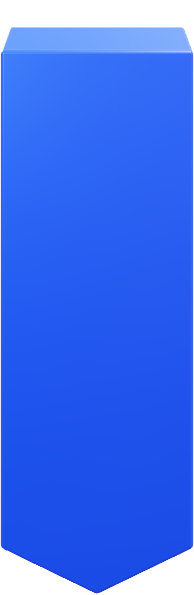 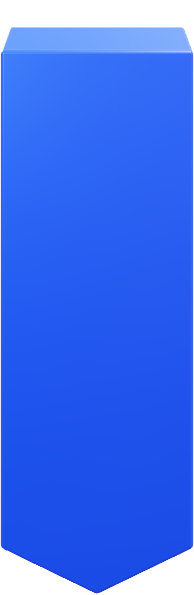 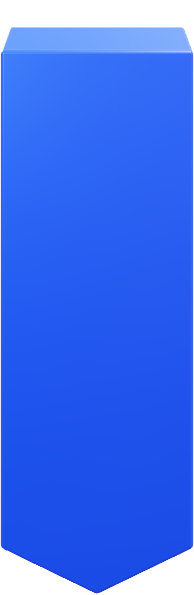 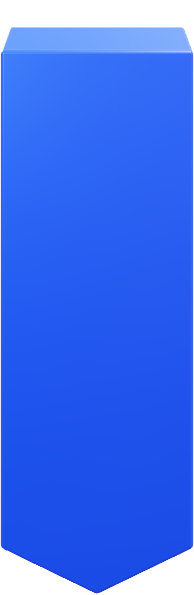 Parallel Thinking
Параллельное мышление
Diversified Knowledge
Разнообразные знания
Task Focused Сосредоточенность на задачах
No Judgments
Без осуждений
According to The Creative PlatformСогласно Творческой Платформе
Creativity is unlimited application of Knowledge 
Креативность - это безграничное применение Знаний



We use all knowledge we have, and not only our knowledge from education
Мы используем все имеющиеся у нас знания, а не только знания, которые полученные в результате образования.
Parallel thinking creates concentration / Параллельное мышление создает концентрацию
-  Parallel thinking is to focus the thinking of both the individual and all the participants in a group towards one task at a time.

- Parallel thinking divides the process of a main task into multiple subtasks.

- These subtasks are then given to the participants collectively, so that all participants are solving the same subtask at the same time - they are thinking in parallel upon the same task.

- Parallel thinking maximizes the sensitivity of the thinking about a particular area or field.
-  Параллельное мышление - это  сосредоточение мышления как отдельного человека, так и всех участников группы на одной задаче за раз.

- Параллельное мышление делит процесс основной задачи на несколько подзадач.

- Затем эти подзадачи передаются участникам коллективно, так что все участники решают одну и ту же подзадачу одновременно - они параллельно думают параллельно над одной и той же задачей.

- Параллельное мышление максимизирует чувствительность мышления о конкретной области или сфере.
(Byrge& Hansen 2012, Byrge & Hansen 2009)
Task focused creates motivation / Сосредоточенность на задаче создает мотивацию
- It is important to be 100% aware on the focus of the task.
- It is by structuring the process and dividing the main task into smaller subtasks.
- Participants are allowed focus so much on the task that they lose track of time, that they lose track of colleagues, that they lose track of themselves.
- The facilitator should prepare all methods and all exercises beforehand, to avoid the participants to start thinking about alternative methods and alternative exercises.
- Важно на 100% быть сфокусированным на задаче
- Это структурирование процесса и разделение основной задачи на более мелкие подзадачи.
-Участникам разрешается настолько сосредоточиться на задаче, что они теряют счет времени, теряют счет коллег, теряют счет самим себе.
- Фасилитатор должен заранее подготовить все методы и все упражнения, чтобы участники не начали думать об альтернативных методах и альтернативных упражнениях.
(Byrge& Hansen 2012, Byrge & Hansen 2009)
No judgement creates confidenceНикакое осуждение не создает уверенности
- Ключом к уменьшению страха совершить ошибку является устранение любых осуждений в группе.
- На Творческой Платформе нет места для осуждений.
- На Творческой платформе никогда не позиционируются индивидуальные идеи, но любая идея рассматривается как строительный блок, на котором можно строить.
  - Не обсуждается, можно ли было что-то сделать лучше.
- The key to reduce the fear of making mistakes is to remove any kind of judgement in the group.
- On The Creative Platform there is no room for judgement.
- On The Creative Platform individual ideas are never positioned but any idea is considered as a building block to build on.

- It is not discussed if anything could have been done better.
(Byrge& Hansen 2012, Byrge & Hansen 2009)
Horizontal thinking creates the right use of knowledge /Горизонтальное мышление создает правильное использование знаний
- Horizontal thinking pillar is introduced as the support for getting new ideas on demand at any given point during the course.
- Making sure that as much of the existing memory is applied to a situaion.
- Creates a huge focus on new knowledge constructions, and less focus on existing knowledge constructions.
- Existing knowledge from previous studies and experiences to create new ideas (knowledge) during this course.
- Стол горизонтального мышления представлен как поддержка для получения новых идей по запросу в любой момент в течении курса.
- Обеспечивает, что для ситуации используется как можно больше имеющейся памяти.
- Создает огромное внимание к новым конструкциям знаний и меньше внимания к существующим конструкциям знаний.
- Существующие знания из предыдущих исследований и опыта для создания новых идей (знаний) во время этого курса.
(Byrge & Hansen 2012).
[Speaker Notes: .]
Creativity and InnovationТворчество и Инновации
Man J. Creating innovation. Work Study. 2001;50(6):229–34.
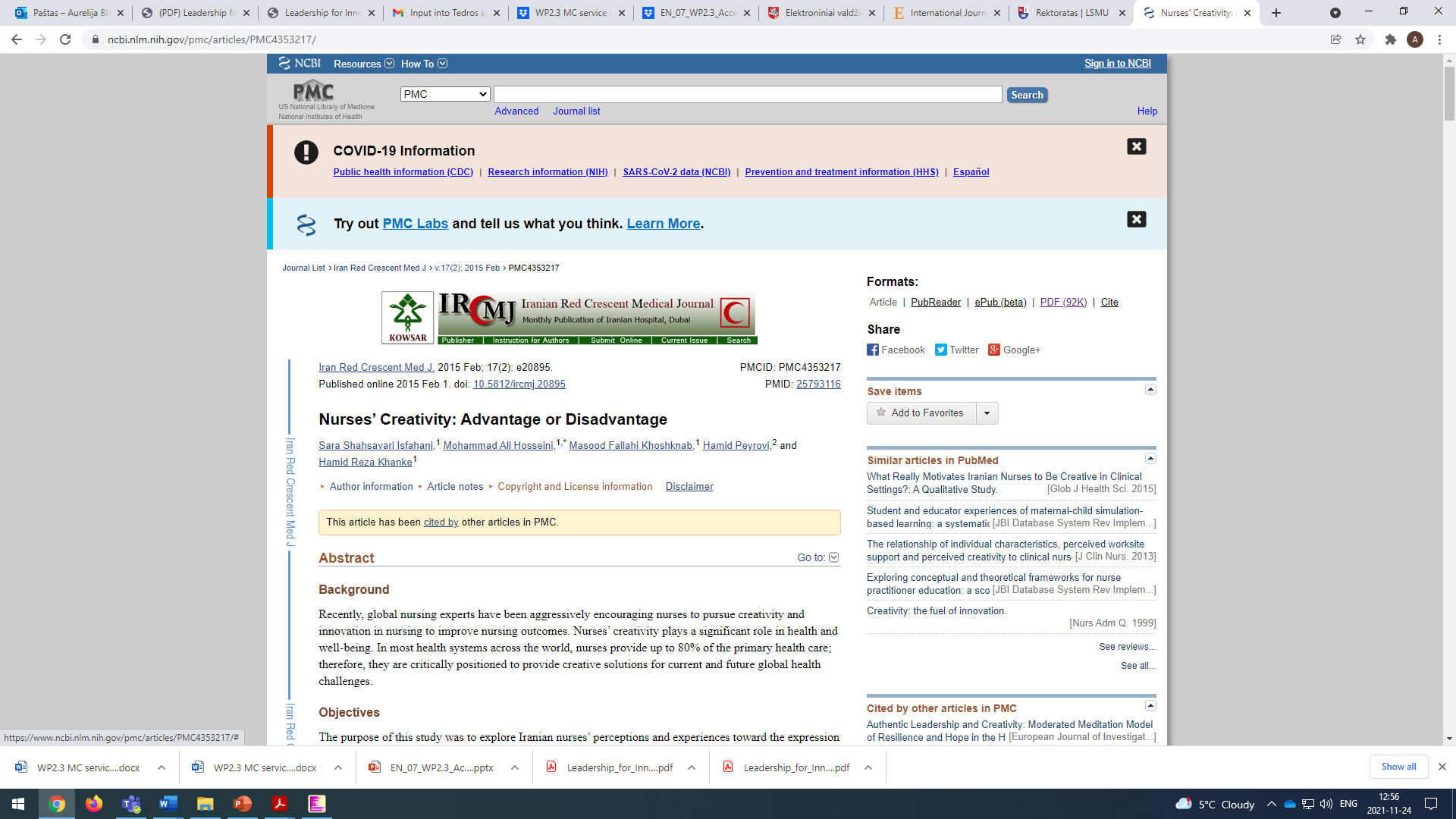 Improvement in Patients’ Quality of Care
Повышение качества ухода за пациентами
A nurse with 15 years of work experience stated that: "I made little crafts such as sofas and chairs or little fishes with waste papers, and next morning when I wanted to give medication, first I gave it to the child. Therefore, I communicate with the kids in this way that it caused my work to be more convenient. For example, The child used the drug much better and was more cooperative during change dressing.»
Медсестра с 15-летним стажем работы сказала: «Я сделала из макулатуры небольшие ремесла, такие как диваны и стулья, рыбки, а на следующее утро, когда раздавала лекарство, я сначала дала их ребенку. Я так общаюсь с детьми, чтобы мне было удобнее работать. Например, ребенок лучше употребляет лекарство и лучше сотрудничает во время перевязки.»
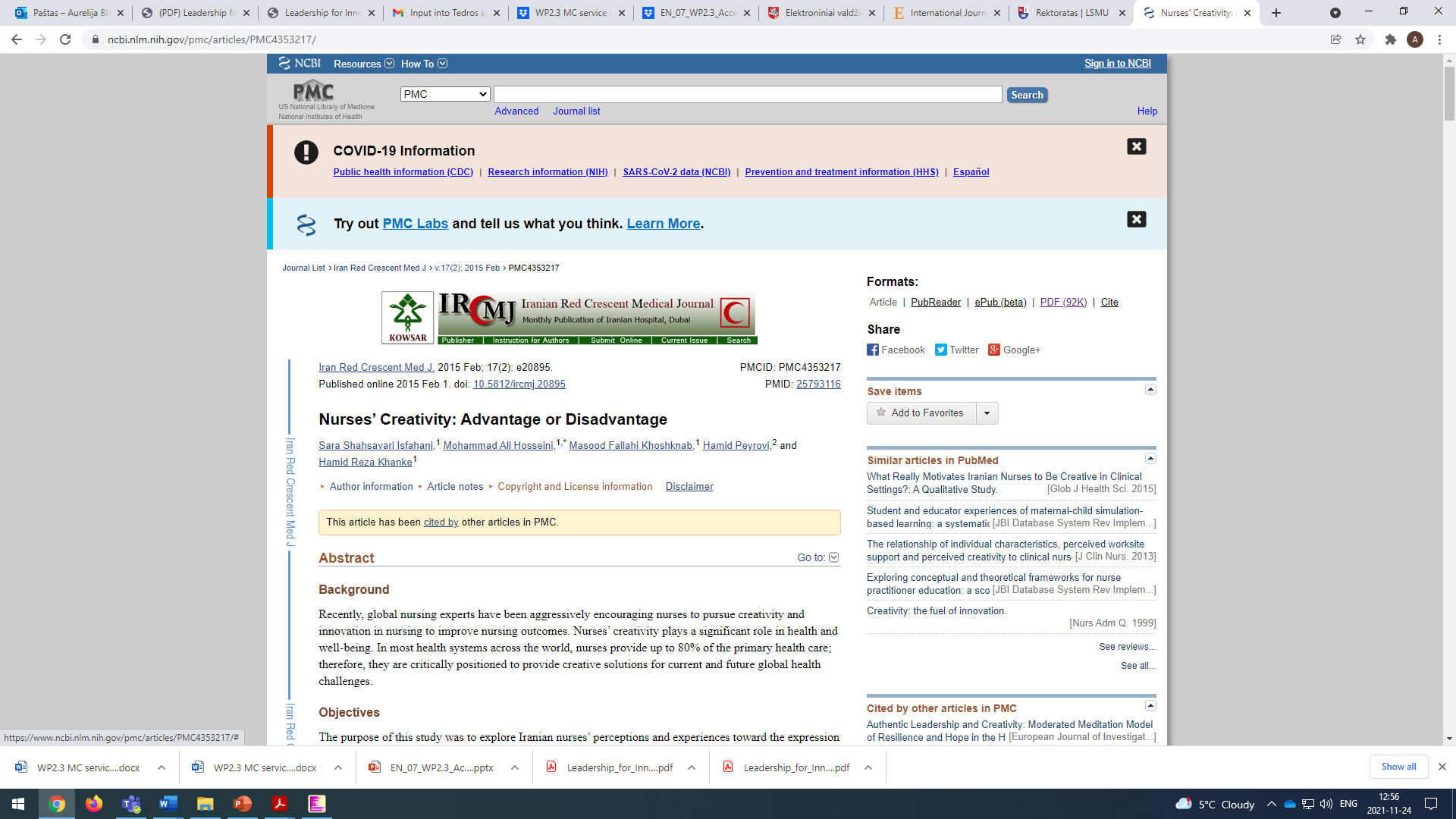 Improvement in Nurses’ Quality of Work, Personal and Social Life
Повышение качества работы, личной и социальной жизни медсестер
A nurse with 17 years of work experience cited that: “The first thing that creativity had had for me is self-belief. I found a kind of confidence. For example, when the colleagues say: can you make a certain thing? I felt confidence. This was the most important thing for me.”
A creative and entrepreneur nurse with 13 years of work experience: “If there were problems in the operating room, I designed and made them. Then, I established a company in Industrial Park and I just make some of the medical devices for production in the company and I have about 8 - 9 workers.”

Медсестра с 17-летним стажем работы сказала: «Первое, что дало мне творчество, — это вера в себя. Я обрела некоторую уверенность. Например, когда коллеги говорят: вы можете сделать определенную вещь? Я почувствовал уверенность. Это было для меня самым важным».
Креативная медсестра с 13-летним опытом работы сказала: «Когда в операционной возникали проблемы, я их решала. Затем я создала компанию в Индустриальном парке, и я просто делаю некоторые медицинские устройства для производства в компании, и у меня есть около 8-9 работников».
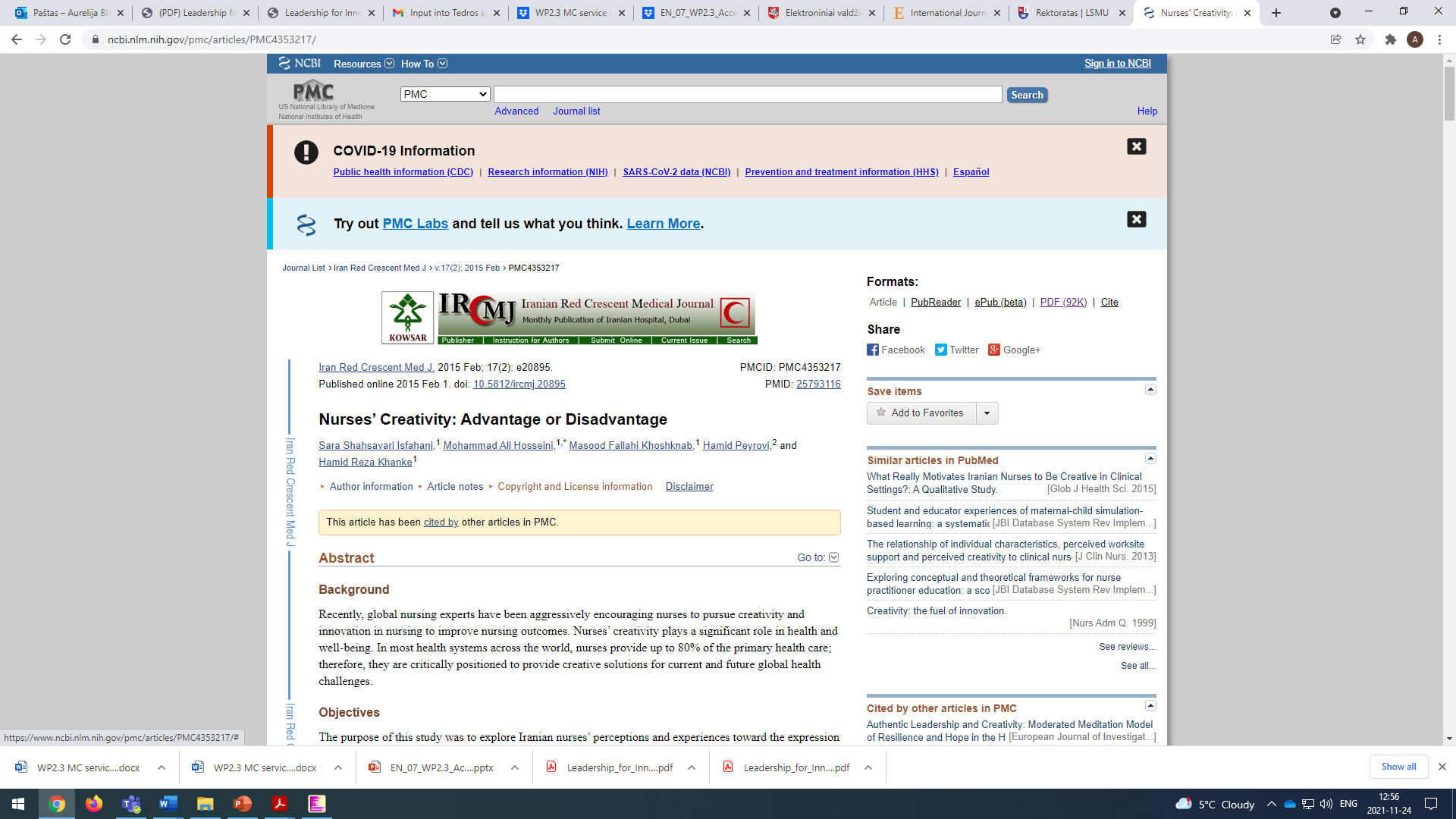 Promotion of Organization
Продвижение организации
One nurse with 7 years of work experience stated: “My creativity and appliances that I had made has led the university to promote a lot. For example, the university announced that it was supposed to have 3 patent annually based on their strategic plan. My creativity had many benefits for them. Vice Chancellor of Research and Technology in the Ministry of Health wrote that this university has grown by 200 percent. Well, they were grown. Also, they had a positive view and said if we encourage someone, others are also encouraged.”
Одна медсестра с 7-летним стажем работы заявила: «Мои творческие способности и техника, которую я сделала, привели университет к большому продвижению. Например, университет объявил, что согласно их стратегическому плану он должен ежегодно получать 3 патента. Мое творчество принесло им много пользы. Вице-канцлер по исследованиям и технологиям Министерства здравоохранения написал, что этот университет вырос на 200 процентов. Ну, они выросли. Кроме того, у них было положительное мнение, и они сказали, что если мы поощряем кого-то, то поощряются и других тоже».
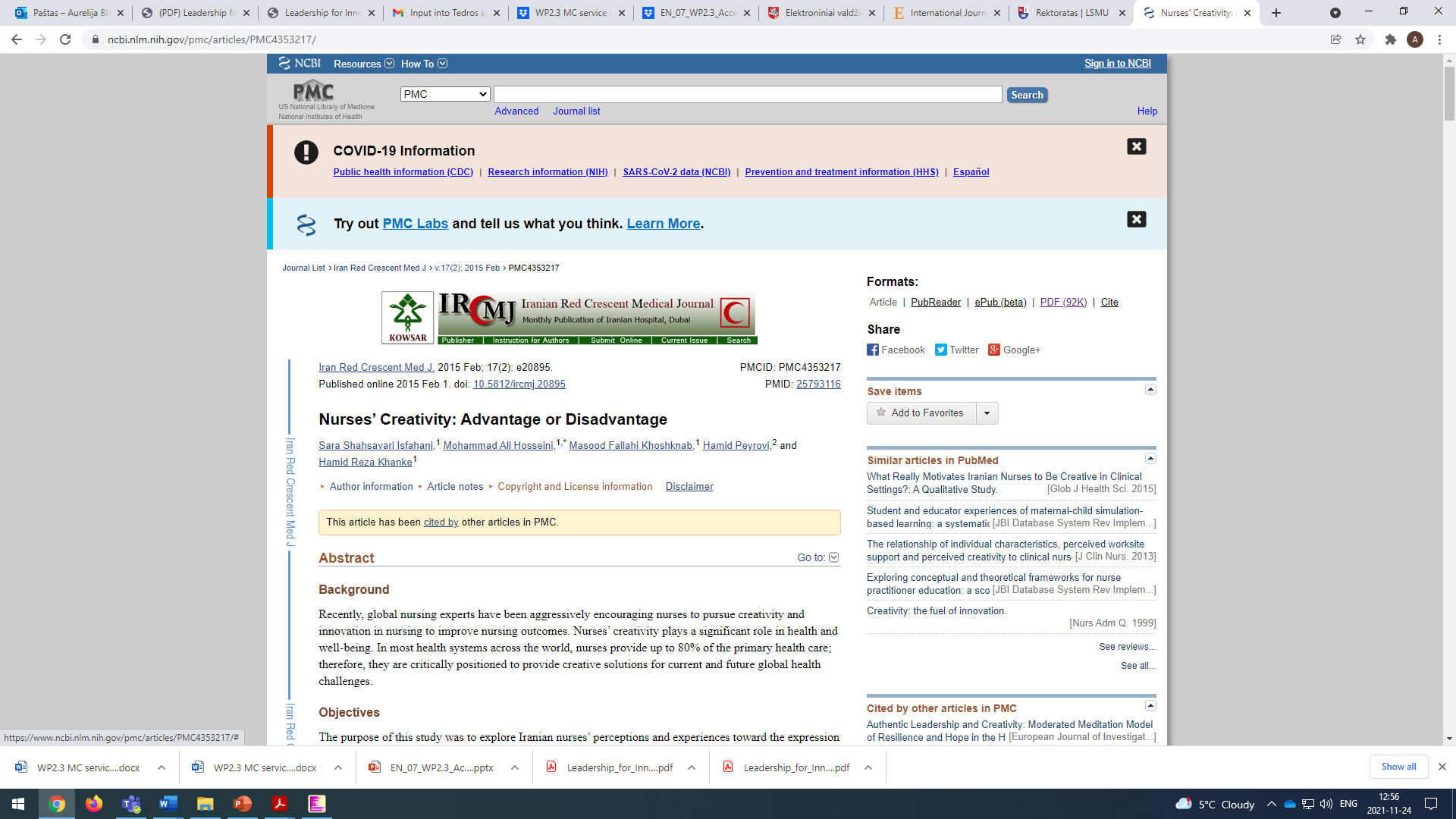 Unpleasant Outcomes
Неприятные последствия
And a nurse with 27 years of work experience cited that: "Do you think a creative person as a father in the home could be a positive and effective parent for the children. Can he be? Not really. Unfortunately it is not supported, the creative nurse must work very hard, and cutting out a lot of things in the life, and this is a fact»
А медсестра с 27-летним стажем процитировала: «Как вы думаете, может ли творческий человек, как отец в семье, быть позитивным и эффективным родителем для детей. Может ли он им быть? Не совсем. К сожалению, это не поддерживается, творческая медсестра должна очень много работать и  вырезая в жизни много чего, и это факт»
[Speaker Notes: ;]
If you believe you do not have any good ideas, the most likely reason is that you’re not putting an effort to make it happen. Successful people do not wait for ideas to fall onto their lap. They follow a process and make an effort to come up with new ideas all the time.Если вы считаете, что у вас нет хороших идей, наиболее вероятная причина в том, что вы не прилагаете усилий, чтобы воплотить их в жизнь. Успешные люди не ждут, пока идеи упадут им с неба. Они следят за процессом и постоянно стараются придумывать новые идеи.
5 techniques to generate ideas5 техник для генерации идей
Come up with 5 ideas a dayПридумывайте по 5 идей в день
Expose yourself to a broader experienceОткройте для себя более широкий опыт
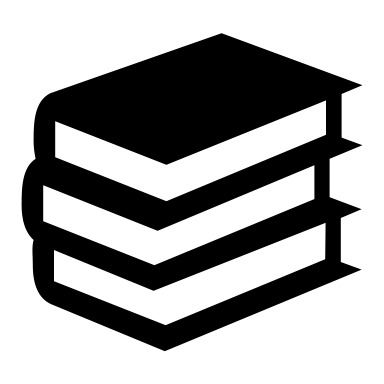 Read / Читайте


                      Talk to people / Говорите с людьми

                        Learn more about innovation in your area of interest / 
                       Изучайте больше об инновациях в интересующей вас области
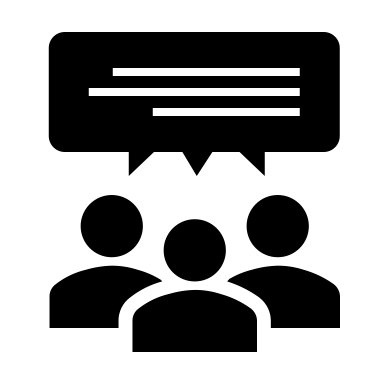 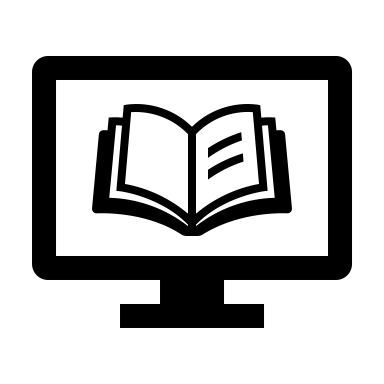 Analyze the world around youАнализируйте мир вокруг вас
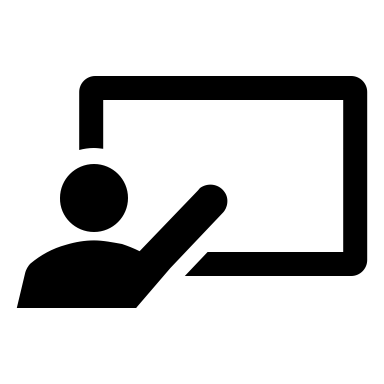 Use your thinking timeИспользуйте свое время на размышления
Apply knowledge of one area into anotherПрименять знания из одной области в другой
Elon Musk said:
Илон Маск сказал:

“One bit of advice: it is important to view knowledge as sort of a semantic tree. Make sure you understand the fundamental principles, i.e. the trunk and big branches before you get into the leaves/details or there is nothing for them to hang on to.”
«Один небольшой совет: важно рассматривать знания как своего рода семантическое дерево. Убедитесь, что вы понимаете основные принципы, то есть ствол и большие ветви, прежде чем переходить к листьям/деталям, иначе им не за что будет держаться».
Creative Idea Generation Methods Методы генерации творческих идей
THE BEST IDEA KILLERSКИЛЛЕРЫ ЛУЧШИХ ИДЕЙ
Сказать… ..
- Это уже существует!
- Мы это пробовали!
- Это не наш образ мышления!
- Это то  к чему наша система еще не готова!
- Наше рабочее место особенное!
- Это имеет место только в теории!
- Слишком просто!
- О да, но… ..!
Is to say…..
-  It already exists!
-  We have tried that!
-  It is not our way of thinking!
-  That is our system not ready for!
 - Our workplace is special!
 - That only takes place in theory!
 - Toо simple!
 - Oh yes, but…..!
Imagination is more important than knowledge  Albert EinsteinВоображение важнее знаний Альберт Эйнштейн
References /Список использованной литературы
Byrge, C., & Hansen, S. 2012. The Creative Platform: A new paradigm for teaching creativity. Problems of Education in the 21st Century. 

Byrge C & Hansen S. 2009. The creative platform: a didactic approach for unlimited application of knowledge in interdisciplinary and intercultural groups, European Journal of Engineering Education, 34:3, 235-250

Byrge C & Hansen S. 2008. “Knowledge Management in Creativity: A Perspective on the Connection between Knowledge and Creativity”
Man J. Creating innovation. Work Study. 2001;50(6):229–34
Pesut DJ. 2013. Creativity and innovation: thought and action. Creat Nurs 19(3):113–21.
Shahsavarani Isfahani et al 2015 Nurses' Creativity: advantage or disadvantage. Iran Red Crescent Med J. 2015;17(2):e20895. Published 2015 Feb 1. 
Weng RH, Huang CY, Chen LM, Chang LY. 2013. Exploring the impact of transformational leadership on nurse innovation behaviour: a cross-sectional study. J Nurs Manag. 2013; 23(4):427-439
Weng RH, Huang CY, Huang JA, Wang MH. 2012. The cross-level impact of patient safety climate on nursing innovation: a cross-sectional questionnaire survey. J Clin Nurs. 2012;21(15-16):2262–74.